بسم الله الرحمن الرحيم
الابتدائية 21 بسكاكا 
ورشة الفضاء في معملي 
إعداد وتنفيذ المعلمتان / منى عطا الله السيف 
                                              أمينة سعود العنزي 
رائدة النشاط /  وفاء هزيم الراشد
مديرة المدرسة/ نوال حمود الحمود
اهداف ورشة  الفضاء في معملي
التعرف على بعض الظواهر الفلكية (أطوار القمر – الكسوف  - الخسوف ).
 تفسير بعض الظواهر الفلكية (أطوار القمر – الكسوف  - الخسوف ).
تنفيذ نماذج بعض الظواهر الفلكية من قبل الطالبات المشاركات في الورشة .
أطوار القمر   ؟
الهلال الاول .
 التربيع الاول . 
الاحدب الأول  .
البدر . 
الاحدب الثاني .
التربيع الثاني.
الهلال الثاني .
المحاق .
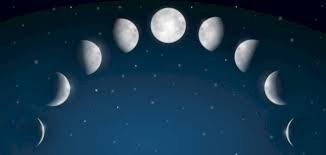 الكسوف    ؟
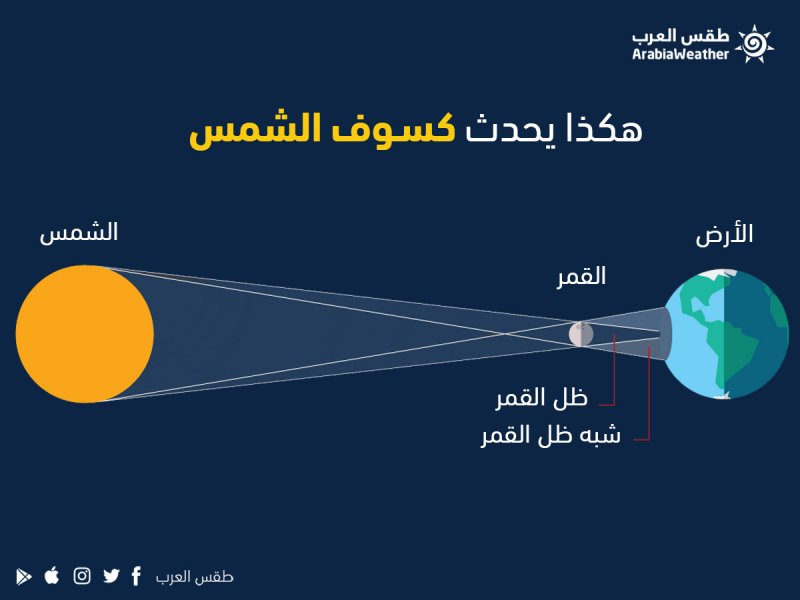 انحباس ضوء الشمس عن الأرض .
بسبب وقوع القمر بين الشمس والأرض 
أنواع الكسوف (كلي –حلقي –جزئي)
الخسوف  ؟
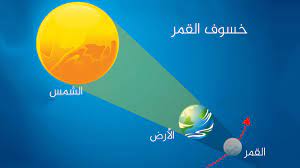 انحباس ضوء الشمس عن القمر .
بسبب وقوع الارض بين الشمس والقمر. 
أنواع الخسوف(كلي -جزئي)
تقويم
بالتعاون  مع افراد مجموعتك  قومي بعمل نموذج يوضح أطوار القمر – الكسوف - الخسوف ؟
نموذج أطوار القمر
نموذج الكسوف
نموذج الخسوف
كشف بأسماء الطالبات المشاركات في ورشة (الفضاء في معملي )
شهادة حضور الدورة